口   技
林嗣环
作者介绍：
林嗣环，号       ，字起八,           顺治年间进士。为官刚正不阿，勤政爱民，百姓口碑甚佳。后经历磨难，无意仕途，遂客寓杭州，放舟西湖，寄情山水，唱和名流，后因贫而死。著有《             》《岭南纪略》《回雁草》等。
      本文选《                                     》。《虞初新志》是一部                   由    代人         所编，共20卷，所收集的大多是明末清初时人的文言短篇，并附评语，编者意在“表彰轶事，传布奇闻”。
铁崖
清代
铁崖文集
虞初新志•秋声诗自序
笔记小说
清
张潮
[Speaker Notes: 铁崖  清代   铁崖文集   虞初新志•秋声诗自序   笔记小说集]
给下面红色的字注音：
yín
yì
sì
林嗣环             呓语               狺狺        
叱                       溺                  嘿叹         
齁                       中间              吠 
曳屋许许声                        几欲先走
mò
chì
ni à o
hōu
jiàn
f è i
yè       hǔ hǔ
jī
口   技
林嗣环
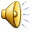 善于，擅长
正当，适逢
放置，安放
一会儿
只
安静的样子
京中有善口技者。会宾客大宴，于厅室之东北角，施八尺屏障，口技人坐屏障中，一桌、一椅、一扇、一抚尺而已，众宾团坐。少顷，但闻屏障中抚尺一下，满堂寂然，无敢哗者。
在
聚集，
遥遥闻深巷犬吠声，便有妇人惊觉欠伸。夫呓语。既而儿醒，大啼，夫令妇抚儿乳，儿含乳啼，妇拍而呜之。夫起溺，妇亦抱儿起溺。床上又一大儿醒，狺狺不止。当是时，妇手拍儿声，口中呜声，儿含乳啼声，大儿初醒声，床声，夫叱大儿声，溺瓶中声，溺桶中声，一齐凑发，众妙毕备。满座宾客，无不伸颈侧目，微笑嘿叹，以为妙绝也。
通“默”，不出声
不久
喂奶
形容初醒时含混不清的说话声
美妙的声音
极
通“尿”，小便
这时候
打鼾
稍微，略微
既而夫上床寝，妇又呼大儿溺，毕，都上床寝 ，小儿亦渐欲睡。夫齁声起，妇拍儿亦渐拍渐止。微闻有鼠作作索索，盆器倾侧，妇梦中咳嗽之声。宾客意少舒，稍稍正坐。
忽一人大呼：“火起！”夫起大呼，妇亦起大呼，两儿齐哭，俄而百千人大呼，百千儿哭，百千犬吠。中间力拉崩倒之声，火爆声，呼呼风声，百千齐作；又夹百千求救声，曳屋许许声，抢夺声，泼水声。凡所应有，无所不有。虽人有百手，手有百指，不能指其一端；人有百口，口有百舌，不能名其一处也。于是宾客无不变色离席，奋袖出臂，两股战战，几欲先走。
即使
一会儿
牵引，拉
众人共同用力的呼声
说出
在这种情况下
扬起
发抖的样子
夹杂
几乎
消失
罢了
而忽然抚尺一下，群响毕绝。撤屏视之，一人、一桌、一椅、一扇、一抚尺而已。
文言知识汇总
一 、通假字
夫起溺，妇亦抱儿起溺（
微笑嘿叹，以为妙绝也（
“溺”通“尿”，小便。
“嘿”通“默”，不出声。）
二、古今异义
古义：适逢，正赶上。
今义：合拢，聚在一起;会议。
会宾客大宴
古义：中间夹杂着。
今义：在事物两端之间或两           个事物之间的位置
中间力拉崩倒之声
三、一词多义
妇抚儿乳
动词，喂奶
乳
儿含乳啼
名词，乳头。
以为妙绝
形容词，美妙。
妙
众妙必备
名词，美妙的声 音
名词，指头
手有百指
指
动词，指出
不能指其一端
群响毕绝
动词，消失
绝
以为妙绝
副词，极
四、词类活用
妇抚儿乳
众妙毕备
名词作动词，喂奶
形容词作名词，美妙的声音
五、特殊句式
会宾客大宴（
即“大宴宾客”，宾语“宾客”前置。）
第一段介绍了些什么？从中你得到了哪些信息？贯穿全文的文眼是什么？
口技表演者：京中有善口技者。
           场合：会宾客大宴。    
           设施：施八尺屏障。
　　   道具：一桌、一椅、一扇、一抚尺
           开演时的气氛：满堂寂然，无敢哗者。
简单
紧张
第二段
你听到了哪些声音？勾勒了怎样的一幅生活场景？是按照怎样的顺序描写的？
听到这些声音，听众们有怎样的反应？这样写有什么好处？
正面描写
侧面烘托
声音
观众反应
犬吠
妇人惊觉欠身
夫呓语
儿醒大啼
夫令妇抚儿乳
儿含乳啼
妇拍而呜
夫起溺
妇抱儿溺
大儿醒，狺狺不止
床声，
夫叱大儿声
溺瓶中声
溺桶中声
外
远
疏
伸颈侧目
微笑嘿叹
以为妙绝
惊醒图
内
近
密
第三段了哪些声音？勾勒了怎样的一幅生活场景？观众有何反应？写这一段的内容在表演中起什么作用？
第四段从哪些方面直接描述了口技人表演的声音？这段中写宾客的表现有什么作用？作者发出了怎样的赞叹？
声音
正面描写
观众反应
侧面描写
夫上床寝
妇呼大儿溺
小儿渐睡
夫齁声
妇拍儿声
鼠作作索索
盆器倾侧
妇梦中咳嗽
意稍疏
稍稍正坐
大
小
复睡图
这一段写的是一家人由醒到又睡的经过和宾客的情绪变化。这一段既是四口人吵醒之后的余波，又是深夜失火、救火的前奏。
声音（正面描写）
观众反应（侧面描写）
一人大呼“火起”
夫大呼
妇大呼
两儿齐哭
百千人大呼
百千儿哭
百千犬吠
力拉崩倒声，
火爆声呼呼风声
百千求救声
曳屋许许声
抢夺声
泼水声
变色离席
奋袖出臂
两股战战
几欲先走
失火救火图
由小到大
由简到繁
又少到多
这一段开头用一个“忽”字，连用三个“大呼”，表现了火着得突然，而且很大。紧接着连用三个“百千”，极写声音之复杂。又用“中间……百千齐作”写火势凶狠，用“又夹…… 泼水声”写大火中人们的行动。“凡所应有，无所不有”，总写失火时声音之逼真。接着作者用夸张的手法盛赞口技表演者的高超技艺。段末写宾客的表现，突出了口技者表演逼真的程度。
第五段呼应开头，再次列数道具，有什么作用？
突出舞台、道具的简单，反衬口技表演声响的繁杂、热闹，表明表演者依靠的是高超的口技，而不是借助于外物。再次突出表演者口技之“善”。
口技
１正面描写：口技表演者的表演
２侧面描写：听众的反应
３首尾呼应：一桌、一椅、一扇、一抚尺（侧面衬托）
主旨：高超技艺，叹为“听”止
一、积累运用
1、《口技》的作者是           朝的                     ，这篇文章节选自       朝____________________编选的笔记小说                         。
  2、课文对声音的描述可谓惟妙惟肖：
（1）描述一家四口深夜被犬吠惊醒之后的各种声音有                     。
（2）描述突遭大火时“百千齐作”的声音有                                。
3、课文中有三处描写了听众的神情动作：
（1）在口技人摹拟四口之家的生活图景时，听众表现出全神贯注并听得细致入微的样子：
    （2）在表演者摹拟一家人醒而复睡以后的情形时，听众的神情动作的变化是：
    （3）在表演者摹拟火灾时，听众“如临其境”，其表现为：
4、解释下列句子中的词语：
（1）京中有善口技者（善：           ）
（2）会宾客大宴（会：           ）
（3）施八尺屏障（施：           ）
（4）众宾团坐（团：              ）
（5）妇拍而呜之（呜：                  ）
（6）奋袖出臂（奋：              ）
（7）两股战战，几欲先走（几：                  ）
 5、文中前后两次清楚地交代了极简单的道具，这有何作用？
  6、文中总领全文，集中表现口技表演者技艺精湛的一个词是     。
7、下列各组词义相同的一组是（　　）
A、指：手有百指　　不能指其一端
B、善：京中有善口技者　　择其善者而从之
C、毕：众妙毕备　　群响毕绝　　
D、坐：满坐寂然　　口技人坐屏障中
8、下面对课文理解不正确的一项是（　　）
A、本文描写一场精彩的口技表演，表现了京中善口技者的高超技艺。
B、本文既可以当作场景描写的记叙文来读，也可以作为摹写口技特色的说明文来读。
C、听众的反应烘托了口技表演之善，属正面描写。
D、文章结尾处道具的重现，强调其表演工具的简单，突出其技艺在“口”，点明题意。
9、从文中找出相应的时间词语：
表示突然发生：
表示相继发生：
表示在特定时间内发生：
表示过了很短时间就发生：
10、翻译下列句子：
（1）一时齐发，众妙毕备。
（2）满坐宾客无不伸颈，侧目，微笑，默叹，以为妙绝。
（3）于是宾客无不变色离席，奋袖出臂，两股战战，几欲先走。
二、阅读“遥闻深巷中犬吠，便有妇人惊觉欠伸，……于是宾客无不变色离席，奋袖出臂，两股战战，几欲先走。”
11、表演者摹拟深夜中一户四__________________的情景，读来如临其境，如闻其声。全文从三个方面突出表演者技艺高超：________________、___________、__________。
12、与“宾客意少舒”中“舒”的意思相同的是（　　）
A、心情舒畅	   B、动作舒缓    C、舒筋活血
13、与“不能名其一处”中“名”意思相同的是（　　）
A、莫可名状	   B、至理名言	 C、有名无实
14、选文第三段对声音的描写的特点是（　　）
A、声音由小到大		B、声音由远到近
C、声音由内到外		D、声音由单一到混合
15、按要求摘出原句：
对声音作概括描写的句子：
文中议论的句子：
16、作者在选文第一段中怎样表现口技之“善”的？
17、你认为口技人的表演“妙”在何处？
试作一个场景描写，注意摹写的顺序。
（全班观看一个vcd“精彩片段”的情形，然后完成写作。）